Juni 2020 © PIKAS digi (pikas-digi.dzlm.de)
[Speaker Notes: Diese Folie ist immer die Eingangsfolie, bereits animiert und muss nicht verändert werden.]
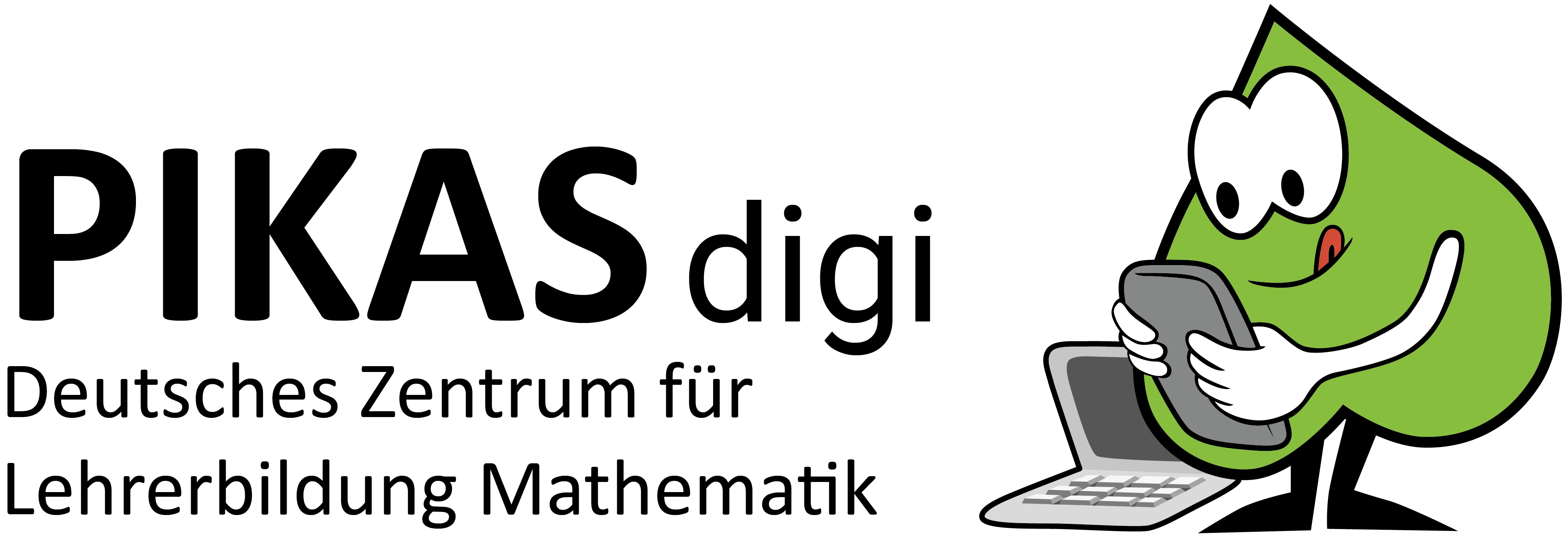 Was ist ein Baumdiagramm?
Das Baumdiagramm
Start (Ausgangspunkt)
[Speaker Notes: In diesem Video erfährst du, wie man ein Baumdiagramm erstellt.

In unserem Beispiel haben wir zwei verschiedenen Hosen und zwei verschiedene T-Shirts zur Auswahl. Mit dem Baumdiagramm wollen wir nun zeigen, wie viele verschiedene Möglichkeiten es gibt, sich unterschiedlich anzuziehen.

Wir beginnen bei unseren Überlegungen zunächst mit der Auswahl der Hose, um zu schauen, welche Möglichkeiten es bei der Wahl der Hosen gibt. 

Wir haben eine schwarze und eine grüne Hose. Also gibt es zwei Möglichkeiten eine Hose auszuwählen.]
Das Baumdiagramm
Start (Ausgangspunkt)
Ast
Stufe 1: Erster Schritt
Möglichkeiten
[Speaker Notes: In der ersten Stufe unseres Baumdiagramms zeichnen wir deswegen zwei Äste, einen Ast für jede Möglichkeit eine Hose auszuwählen. 
Am Ende der Äste stehen dann immer die Möglichkeiten, die man auswählen könnte. Das ist eine schwarze Hose oder eine grüne Hose.

Weil wir jetzt aber noch ein weiteres Kleidungsstück anziehen können, nämlich ein T-Shirt, benötigen wir eine zweite Stufe.]
Das Baumdiagramm
Start (Ausgangspunkt)
Ast
Stufe 1: Erster Schritt
Möglichkeiten
Stufe 2: Zweiter Schritt
[Speaker Notes: Die zweite Stufe beginnt dabei in unserem Baumdiagramm direkt unter den Möglichkeiten, die wir bereits im Baumdiagramm dargestellt haben.

Wenn wir eine schwarze Hose anziehen, gibt es zwei Möglichkeiten ein T-Shirt auszuwählen, nämlich ein gelbes und ein rotes.]
Das Baumdiagramm
Start (Ausgangspunkt)
Ast
Stufe 1: Erster Schritt
Möglichkeiten
Stufe 2: Zweiter Schritt
[Speaker Notes: Das gleiche gilt natürlich für die grüne Hose.

Wir können zur grünen Hose auch ein gelbes und ein rotes T-Shirt anziehen.

Wir haben nun also insgesamt 4 Möglichkeiten uns mit diesen vier Kleidungsstücken unterschiedlich anzuziehen. 
Man kann auch sagen, es gibt 4 Kombinationsmöglichkeiten. 

Du kannst dir ja mal überlegen, wie sich das Baumdiagramm verändern würde, wenn du drei verschiedene T-Shirts zur Auswahl hättest.]
Juni 2020 © PIKAS digi (pikas-digi.dzlm.de)
[Speaker Notes: Diese Folie ist immer die Endfolie, bereits animiert und muss nicht verändert werden.]